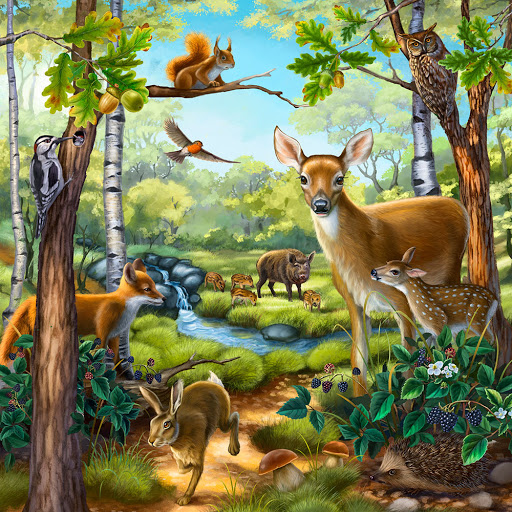 ŽIVOČÍCHY  LESNÉHO  SPOLOČENSTVA
7. 4. 2020 18:10
[Speaker Notes: 1. Úvodná časť]
Je prekvapený, vyjavený.
?
Je ťažkopádny, neohrabaný.
Hľadí ako sova.
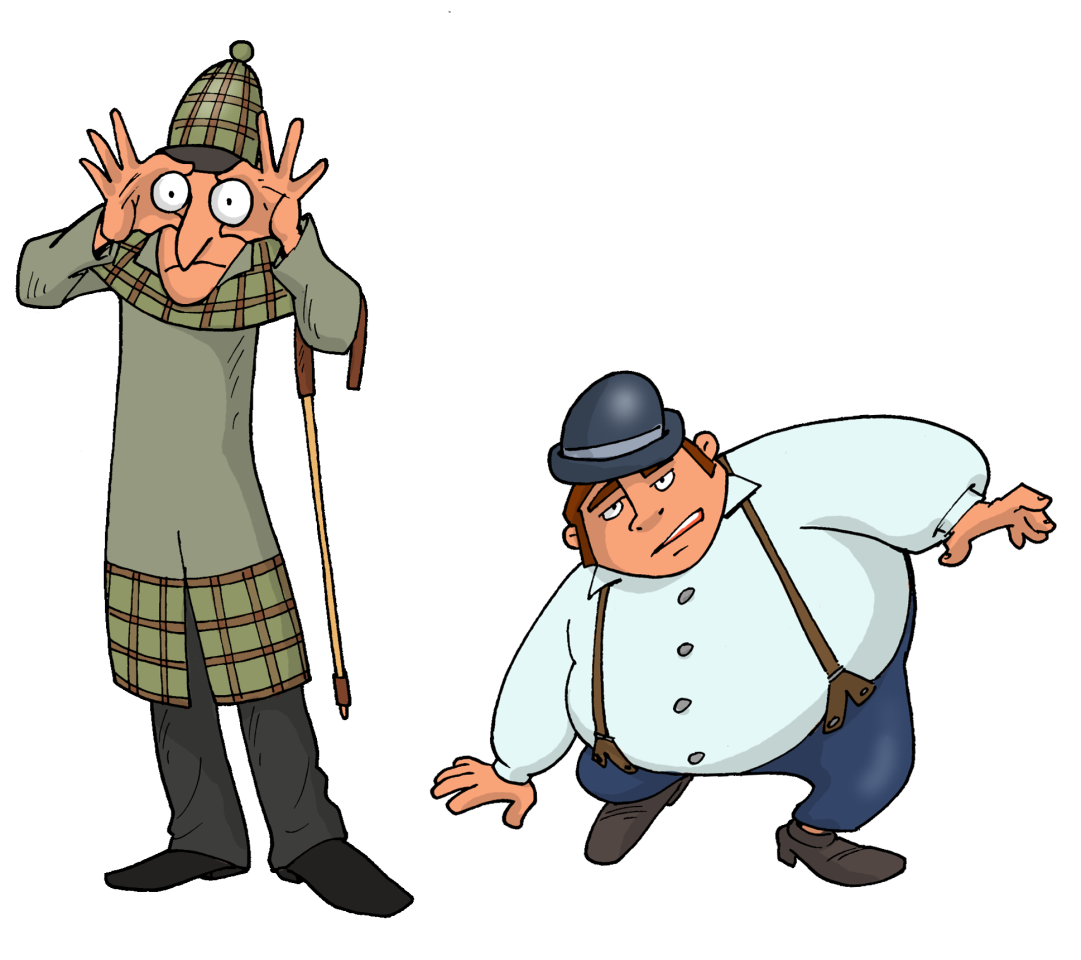 Je ťarbavý ako medveď.
Podľa čoho vznikli tieto prirovnania?
7. 4. 2020 18:10
[Speaker Notes: 2. Motivačná časť – frontálna práca - frazeologizmy]
?
JELEŇ
MEDVEĎ
DIVIAK
LESNÉ ŽIVOČÍCHY
ĎATEĽ
VEVERICA
SOVA
LÍŠKA
7. 4. 2020 18:10
Prečítajte si  informácie o medveďovi a jeleňovi. 
 Opíšte spôsob života týchto živočíchov. 
 Porozprávajte, ako sa prispôsobili prostrediu, v ktorom žijú. 
 Podčiarknite v textoch červenou pastelkou informácie, ktoré opisujú, ako závisí život týchto živočíchov od prostredia, v ktorom žijú.
7. 4. 2020 18:10
[Speaker Notes: 3. Expozičná časť – samostatná práca]
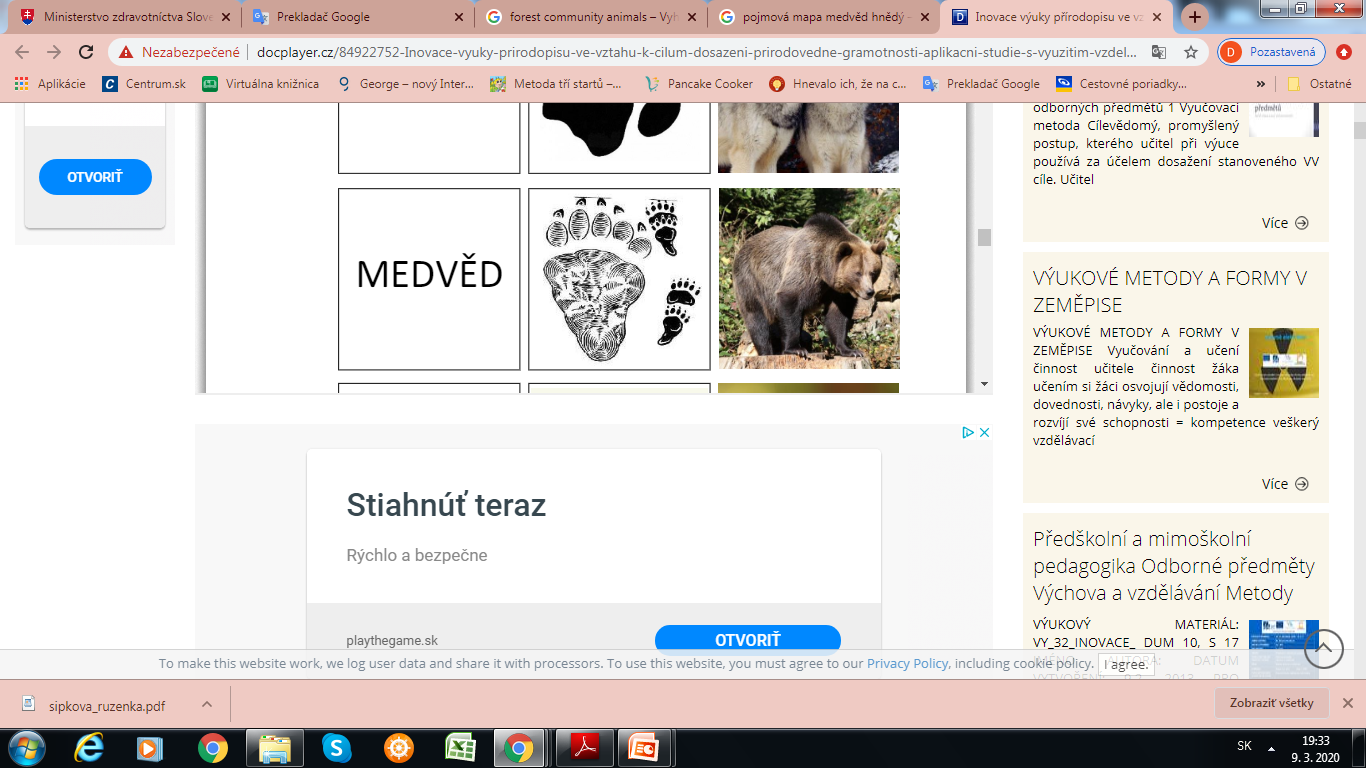 ?
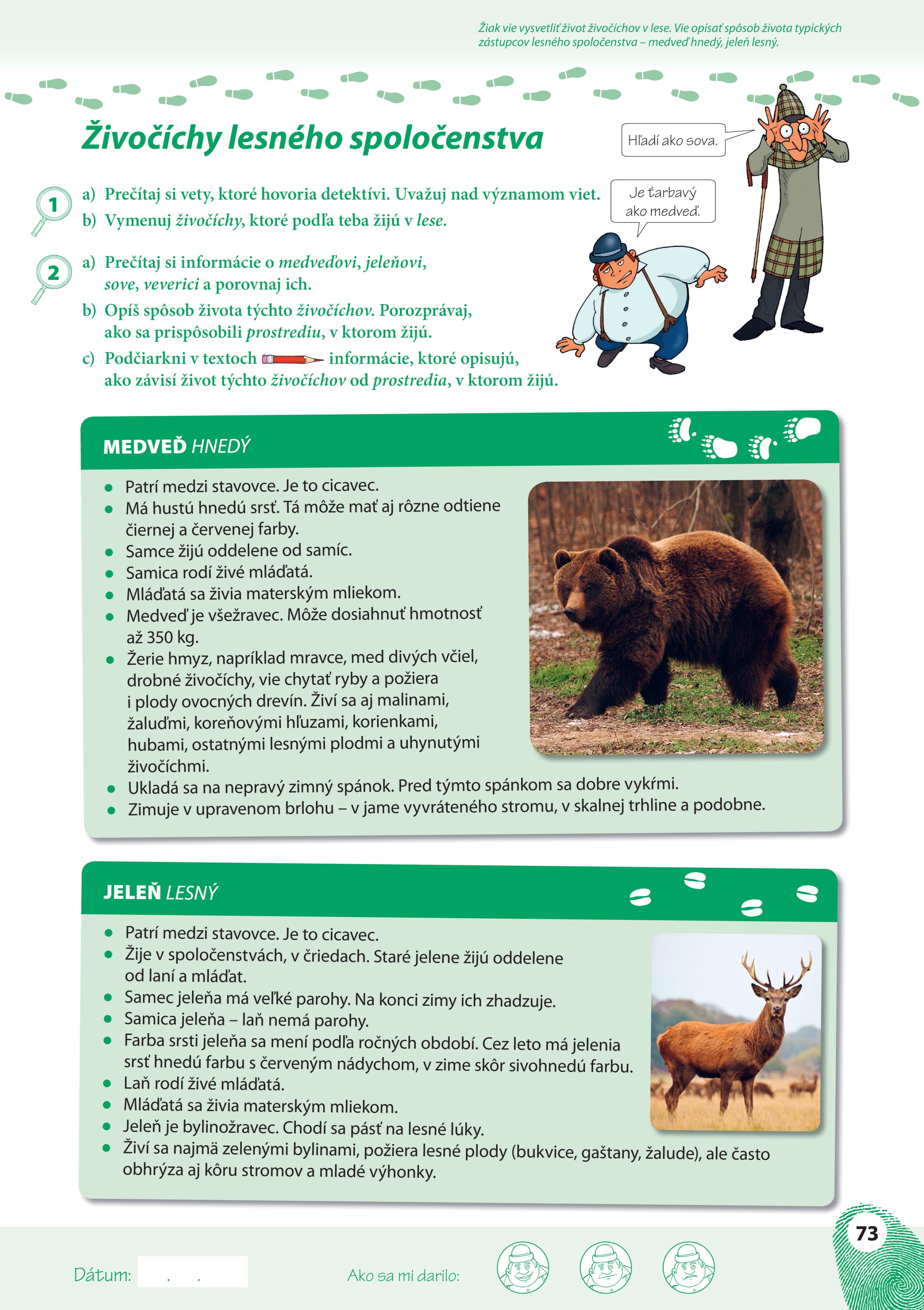 7. 4. 2020 18:10
?
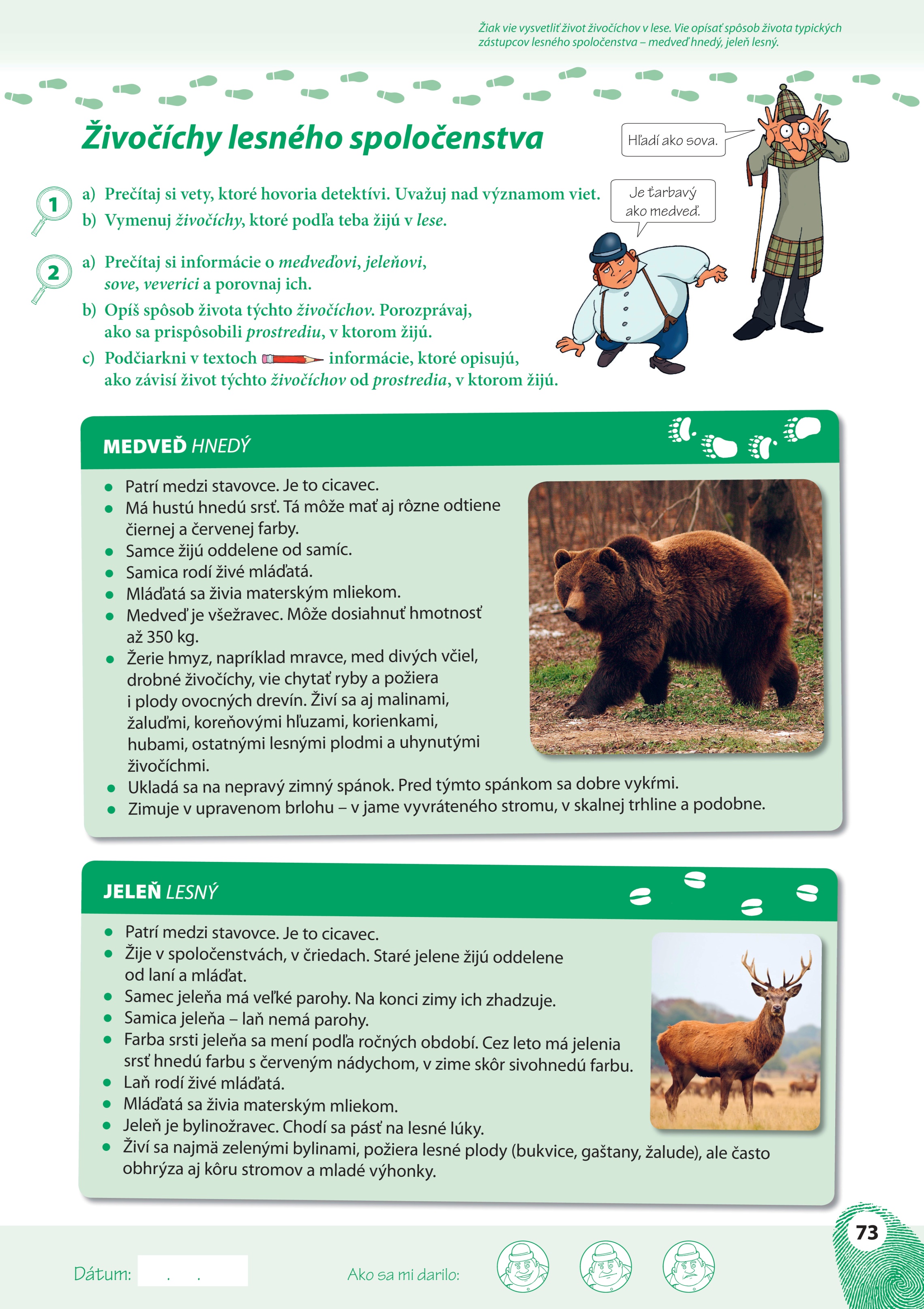 7. 4. 2020 18:10
RELAXAČNÁ CHVÍĽKA
Pieseň: Medveďku, daj labku -  Spievankovo
https://www.youtube.com/watch?v=EiH71tDoqCg
7. 4. 2020 18:10
[Speaker Notes: Relaxačná chvíľka]
VIDEO
MEDVEĎ HNEDÝ
https://www.youtube.com/watch?v=kgnunGJAsvE
7. 4. 2020 18:10
[Speaker Notes: 4. Fixačná časť]
VIDEO
JELEŇ LESNÝ
https://www.youtube.com/watch?v=kgnunGJAsvE
7. 4. 2020 18:10
[Speaker Notes: 4. Fixačná časť]
DRUH – stavovec, bezstavovec
OPIS – stavba tela
NÁZOV ZVIERAŤA
POTRAVA
SPÔSOB ŽIVOTA – ako žije, kde žije
ZAUJÍMAVOSTI
7. 4. 2020 18:10
cicavec
hustá
stavovec
srsť
hnedá
brloh
MEDVEĎ HNEDÝ
rôzne
odtiene
zimný spánok
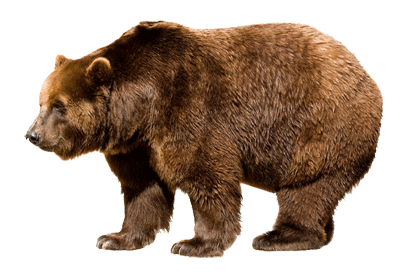 spôsob života
všežravec
potrava
samica, samec
mláďatá
hmotnosť
materské mlieko
až 350 kg
7. 4. 2020 18:10
cicavec
mení sa
stavovec
srsť
v lete - hnedá
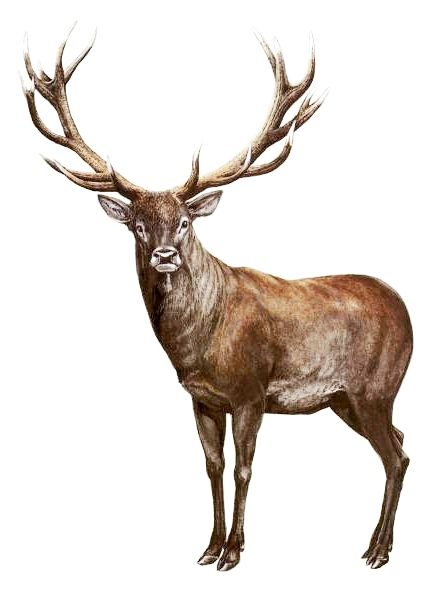 bylinožravec
JELEŇ LESNÝ
v zime - sivohnedá
potrava
spôsob života
samec - jeleň
má parohy
mláďatá - jelienčatá
spoločenstvo čriedy; staré jelene žijú oddelene
samica - laň
materské mlieko
nemá parohy
7. 4. 2020 18:10
HRA:  HÁDAJ, ČO SOM
Pomôcky: lepiace štítky s názvami živočíchov lesného spoločenstva 
Postup: Na lepiace štítky napíšeme názvy rôznych lesných živočíchov. Štítky prilepíme žiakom na chrbát tak, aby nevideli, čo je na nich napísané. Žiaci vytvoria dvojice a striedavo sa pomocou kladenia otázok snažia zistiť, názov ktorého živočícha majú na svojom štítku. Môžu si dávať iba také otázky, na ktoré môžu odpovedať len slovíčkami áno alebo nie. Kto z dvojice uhádne názov živočícha prvý, stáva sa víťazom. 
Príklady otázok: Mám 4 končatiny? Mám telo pokryté srsťou? Som mäsožravec?
7. 4. 2020 18:10
OPAKOVANIE
Ako sa nazýva samica jeleňa?
Čo robí medveď hnedý v zime?
Ako sa nazývajú mláďatá lane?
Ako žije jeleň?
Čím sa živí jeleň?
Čím sa živí medveď?
Kde zimuje medveď?
Ktoré zviera  má parohy?
Čo znamená, že je cicavec?
Akú srsť má medveď a jeleň?
7. 4. 2020 18:10
Zdroje:
Dobišová Adame, Kováčiková: Prírodoveda pre štvrtákov – pracovná učebnica
Metodické komentáre Prírodoveda pre štvrtákov od autorov: R. Dobišová Adame – O. Kováčiková
https://lh3.googleusercontent.com/proxy/ZmBgeasjMYExDbFvsSqoIqzbXadS5qGy4dFqk-WGd2SLqdCuHhmJLLwDbFcULIraUWjQy1CEEw68sIemdXm3-H0tdS3O9diErJnzyzF7dZsfprwgaF7br_XOjRc 
https://i.ya-webdesign.com/images/png-animal-15.png
7. 4. 2020 18:10